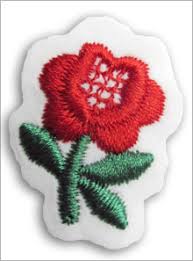 Life PROGRAMS 2019 - 2020
Brother Alex Schadenberg
Life Director
Knights of Columbus Ontario State Council
alex@epcc.ca
519-851-1434 (cell)
Life Director – Alex Schadenberg
The Life theme for the next two years is caring for others, especially our Seniors and Widows.
Life Programs: Novena for Life (Required Program), March for Life (featured), Ultrasound Program (featured), Special Olympics (featured), Mass for People with Special Needs, Christian Refugee Relief / Holy land and Persecuted Christians, Silver Rose Program, Pregnancy Center Support, Roses for Life, Life Matters Newsletter, Pro-Life Sunday.
Ontario featured programs: Seniors and Widows.
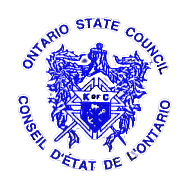 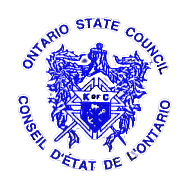 State Priority – Widows program
Mario Duguay (Chairman) marioduguay.kofc@gmail.com
The new Widows Poinsettia program is designed to show the family of our deceased members that we have not forgotten their contribution to the Knights.
By delivering a Poinsettia with a Christmas card to all of our Widows, it will show our Widows and their family that we still care and that we are keeping them in our hearts and prayers.
It is an easy program to implement and a great way to make a difference in other people’s lives.
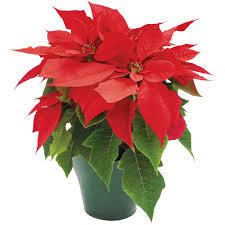 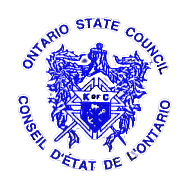 State Priority - Seniors program
Alex Schadenberg (Chairman) 519-851-1434 alexschadenberg@on.aibn.com
State Deputy David Peters wants councils to become committed to visiting and being with our seniors and widows.
I will be offering the Compassionate Community Care visiting program for Knights of Columbus members and their wives.
We will offer training sessions for members and their wives through the Diocesan Associations and Districts.
Considering the age of our membership and the importance of caring for our own, it is essential that Catholics once again become committed to caring for our people.
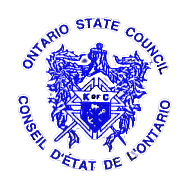 Novena for Life (required)
Brother Alex Schadenberg (Chairman) alexschadenberg@on.aibn.com
Prayer is our most powerful action for cultural change. We should be intentionally praying for respect for human life.
The Novena for Life can be done at any time, but we have scheduled the Novena for Life from Dec 4 – Dec 12, 2018. to be completed on the feast of  Our Lady of Guadalupe.
The Novena for Life can also be done May 6 – 14, 2019 to be completed on the day of the National March for Life.
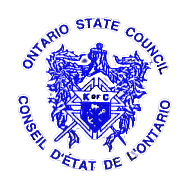 March for Life (featured).
The March for Life and Rose Dinner will be on Thursday May 14, 2020. We need Councils/Districts to sponsor buses to the Ottawa March for Life and/or the Youth Conference.
We will need 40 March for Life Marshalls, sign and ball cap distributors and ushers at the masses.
The March for Life Youth Conference is Friday May 15. In 2019 almost 600 young people attended the Youth Conference. Donations to Niagara Region Right to Life  defray the cost of the March for Life Youth Conference.
Brother Kevin Smith (Chairman) smoyd@sympatico.ca
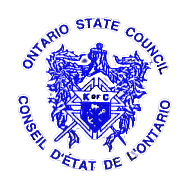 Ultrasound program (featured)
Alex Schadenberg (Chairman) 519-851=1434 (cell)
The difficulty with the Ultrasound Program is working with the Ontario regulations. To place an Ultrasound machine in Ontario, requires: 1. A pro-life physician who works with crisis pregnancy centers, 2. Who works within an approved medical clinic that has an Ultrasound tech on staff. 
The program requires a council/councils to cover half the price of the Ultrasound machine with Supreme paying the other half. The application must be approved by: 1. Supreme, 2. State and 3. the local Bishop. We hope to place at least one more Ultrasound machines in the 2019/20 fraternal year.
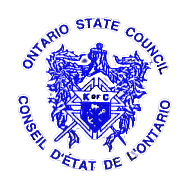 Special Olympics (featured)
Joe Mathews (Chairman) joemathewskofc@gmail.com
Brother Joe is committed to the Special Olympics program and your councils should share his zeal.
Brother Joe gave you a presentation. This is a reminder:
Special Olympics National Winter Games
Thunder Bay – Feb. 25th to Feb. 29th
Special Olympics Spring Games 
Waterloo Region – May 28th to May 31st
Invitational Youth Games 
June 2020 - Kingston
Mass for People with Special Needs
Joe Matthews (Chairman) joemathewskofc@gmail.com
Welcoming individuals or families who might not normally feel comfortable participating in a regularly scheduled Mass. Councils will sponsor a distinct Mass, conducted annually, for people with special needs.
Celebrating a Mass for People with Special Needs can be the first of many steps toward integrating them into regular weekly or even daily Mass – and more deeply into all of the sacraments and other aspects of parish life.
People with special needs often feel uncomfortable in the faith community. We need to be a welcoming presence.
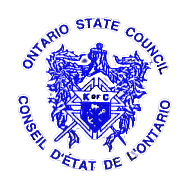 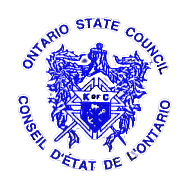 Pregnancy Center Support
Paul Crawford (Chairman)
Changing hearts and minds about abortion by showing that the Knights of Columbus loves both mother and child before and after birth. 
Councils can provide material, financial, labor and other support to pro-life pregnancy centers that help women during pregnancy and following the birth of their newborn children.
There are Crisis Pregnancy Centers (CPC) and Birthright throughout Ontario. For instance, in Toronto there are several services including Aid to Women which operates next door to the abortion killing Center.
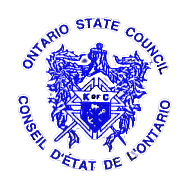 Silver Rose
Dennis Mailloux (Chairman) dennisfm@hotmail.com
The Silver Rose is a special program that the Knights on Bikes are committed to in Ontario.
The Silver Rose program demonstrates the unity between Knights of Columbus in Canada, the United States and Mexico, through a series of prayer services promoting the dignity of all human life and honoring Our Lady.
Dennis is scheduling the Silver Rose throughout Ontario.
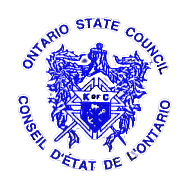 Roses for Life
Anthony D’Souza (Chairman) anthony.dsouza@sympatico.ca
The Roses for Life program is an easy and effective program for supporting local or other pro-life activities.
If your councils are successfully with the Roses for Life program on Mother’s Day, they should continue.
In order to encourage more participation we encourage councils that do not participate in the Roses for Life program to do it on Life Chain weekend.
In 2019 the Life Chain Sunday is October 7, 2019.
It is our goal to increase participation in this program.
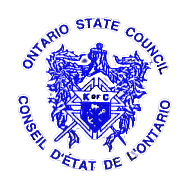 Pro-Life Sunday, June 21, 2020
Alex Schadenberg (hairman 519-851-1434 alex@epcc.ca
We are planning to have our first Knights of Columbus Pro-Life Sunday on Father’s Day – June 21, 2020.
Councils need to ask their parish priest permission to insert the bulletin insert. The number of pamphlets should be  based on the number of Sunday bulletins.
A few Diocese have a Pro-Life Sunday. For those Diocese, please help the local initiative.
The theme of the bulleting insert in 2020 will be Caring for and being with our Seniors.
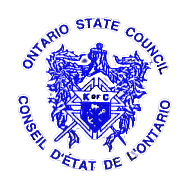 Life Matters Newsletter.
Life Director at: alex@epcc.ca, 519-851-1434
Last year we produced and distributed three Life Matters bulletins. We will be doing the same this fraternal year.
The Life Matters newsletter publishes Life updates and information and includes articles from the Priests for Life and Sisters for Life.
We also want articles from Districts and Councils concerning local and regional events or interests.
Submit articles to Alex Schadenberg